Arendusuuring
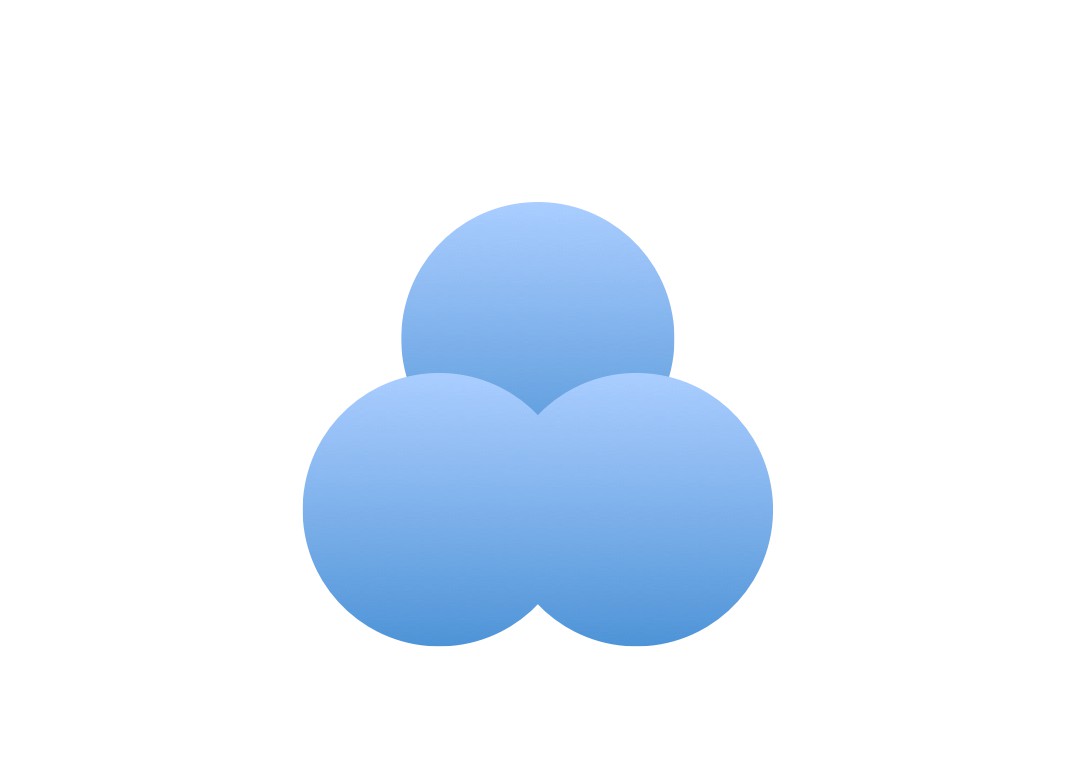 Seos teiste tüüpidega
Teoreetiline
uurimus
Arendus-
Empiiriline
uuring
uurimus
Arenduse mõiste
•  Arendusuuring - teadmised ja oskused, mis onvajalikud teatud funktsionaalseid nõudeidrahuldava tulemuse loomiseks
•  Näiteks veebilehe, tarkvara, mängu,
infosüsteemi, andmebaasi, teenuse, kursuse,õppematerjali, … arendus
Arendusuuring
•  Probleemi püstitus ja analüüs
vajadused, eesmärgid, olemasoleva info analüüs, …
•  Arenduse kavandamine
ajakava, tööjaotus, arendusmeetodid ja tehnoloogiad, …
•  Arendus ja monitoorimine
Arendustegevused, aruanded, töökoosolekud, …
•  Tulemuse dokumenteerimine
visandid, vaheversioonid, lõpliku versiooni kirjeldus
•  Evalveerimine
testimine, kasutajate tagasiside, standarditele vastavus,protsessi hindamine, …
•  Järeldused
arendusmetodoloogia, mudelid, standardid, soovitused, …
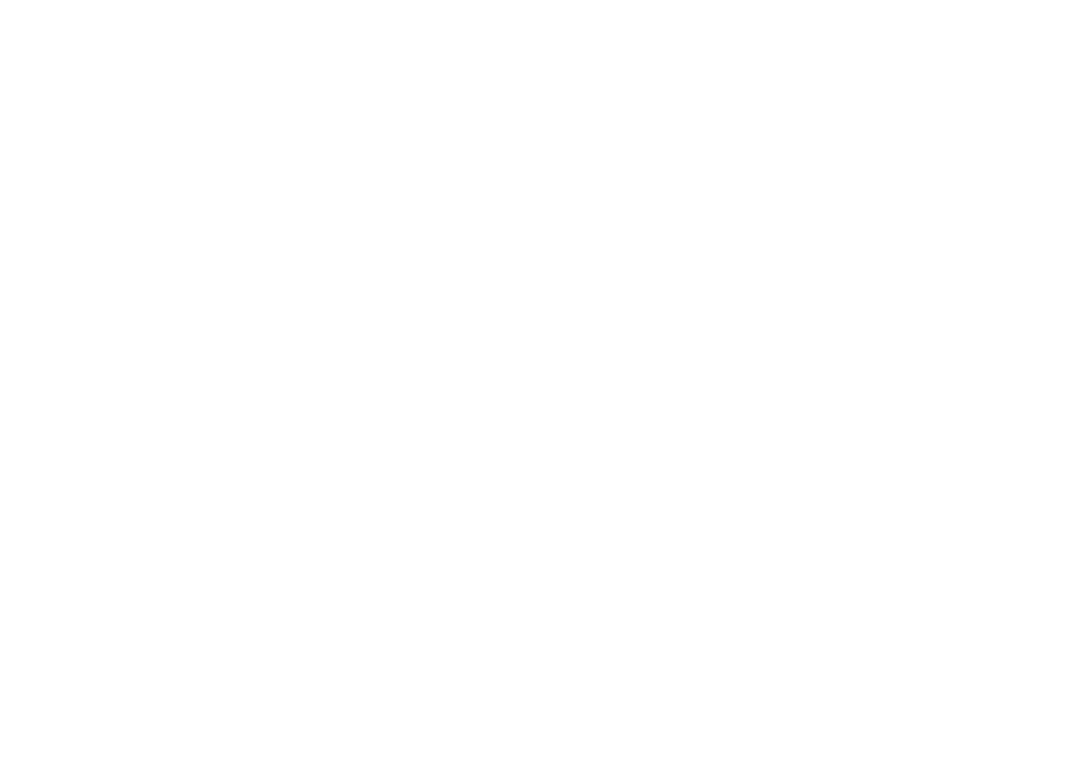 ADDIE arendusmetoodika
•  Analyze - vajaduste analüüs
•  Design - kavandamine
•  Develop - arendamine
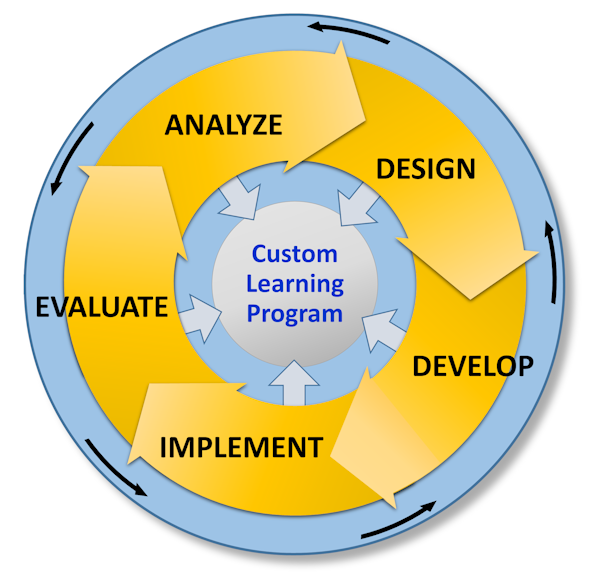 •  Implement - rakendamine
•  Evaluate - hindamine
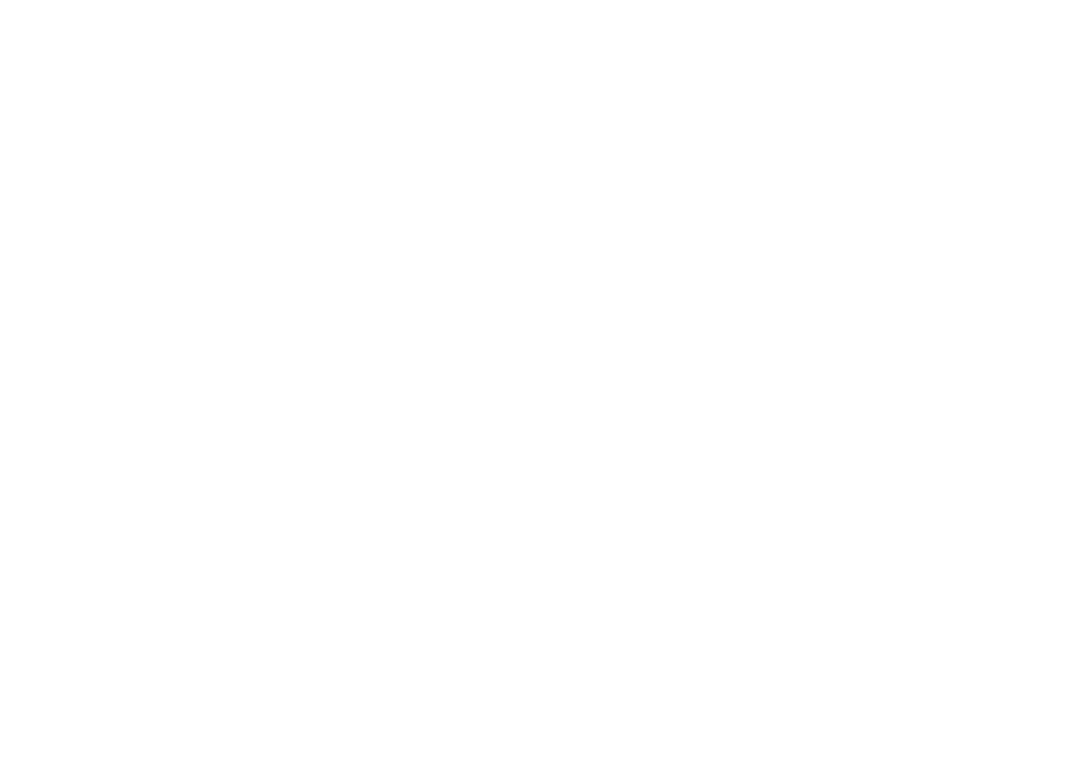 SPD - Software Product Development
•  Strategy - arendusstrateegia
•  Requirements - nõuete analüüs
•  Design - kavandamine
•  Build - arendamine
•  Test - hindamine
•  Launch - rakendamine
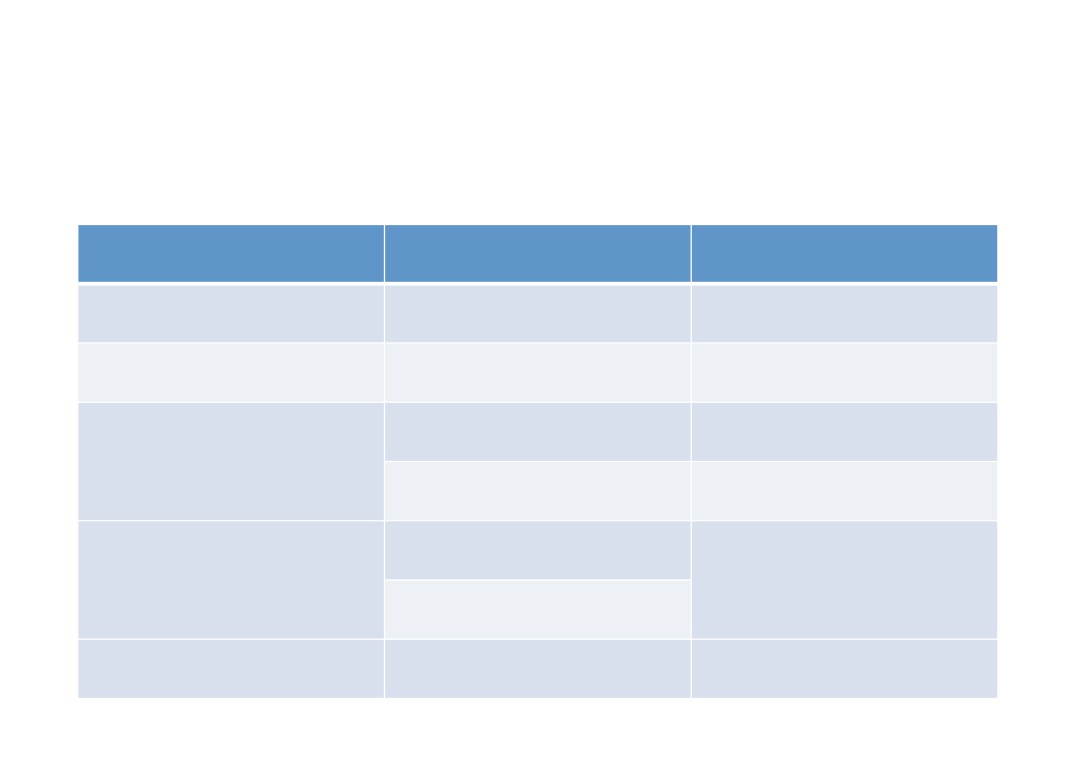 Arendusuuringu ja arendusmetoodika	sarnasused
Arendusuuring
ADDIE
SPD
Uuringuplaan
Arendusstrateegia
Probleemi analüüs
Vajaduste analüüs
Nõuete analüüs
KavandamineArendamine
KavandamineArendamine
Arendus, jälgimine,dokumenteerimine
Hindamine
Rakendamine
Hindamine
Hindamine
Järeldused
Rakendamine
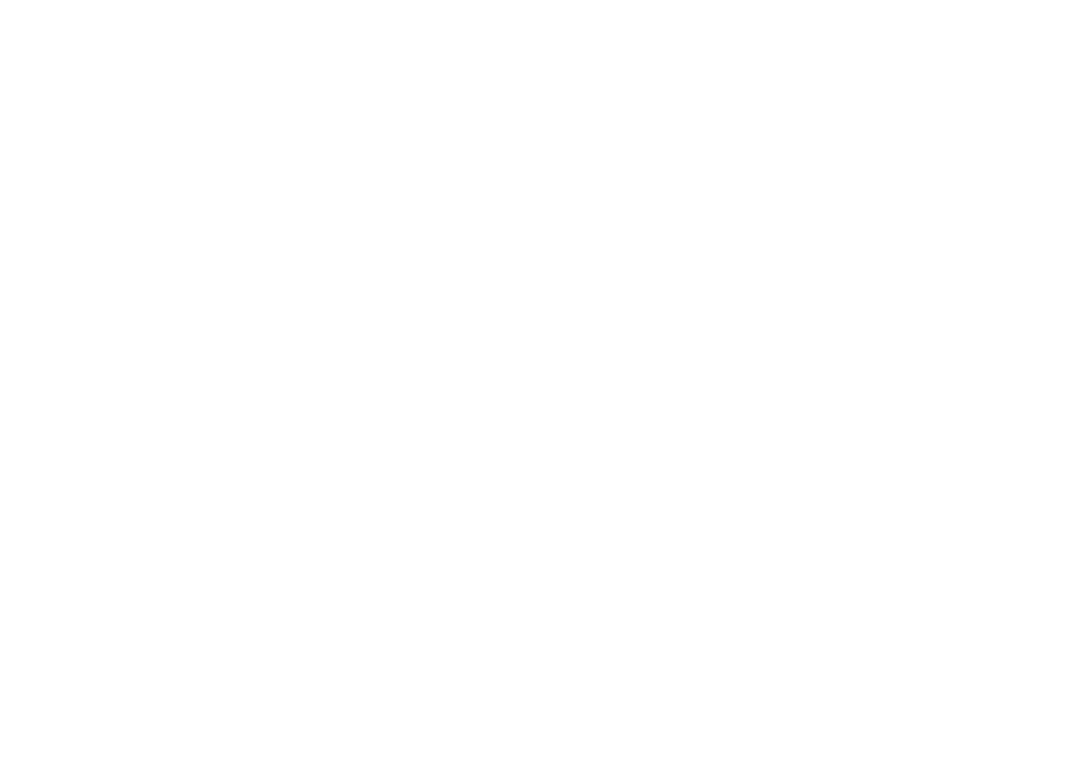 Arendusuuring ja arendusmetoodika	erinevused
•  Süstemaatiline tegevus
•  Protsessi ja tulemuse detailnedokumenteeritus
•  Formaalne hindamine ja hindamistulemusterakendamine
•  Eesmärk luua uudseid rakendusi
•  Luuakse uusi teadmisi
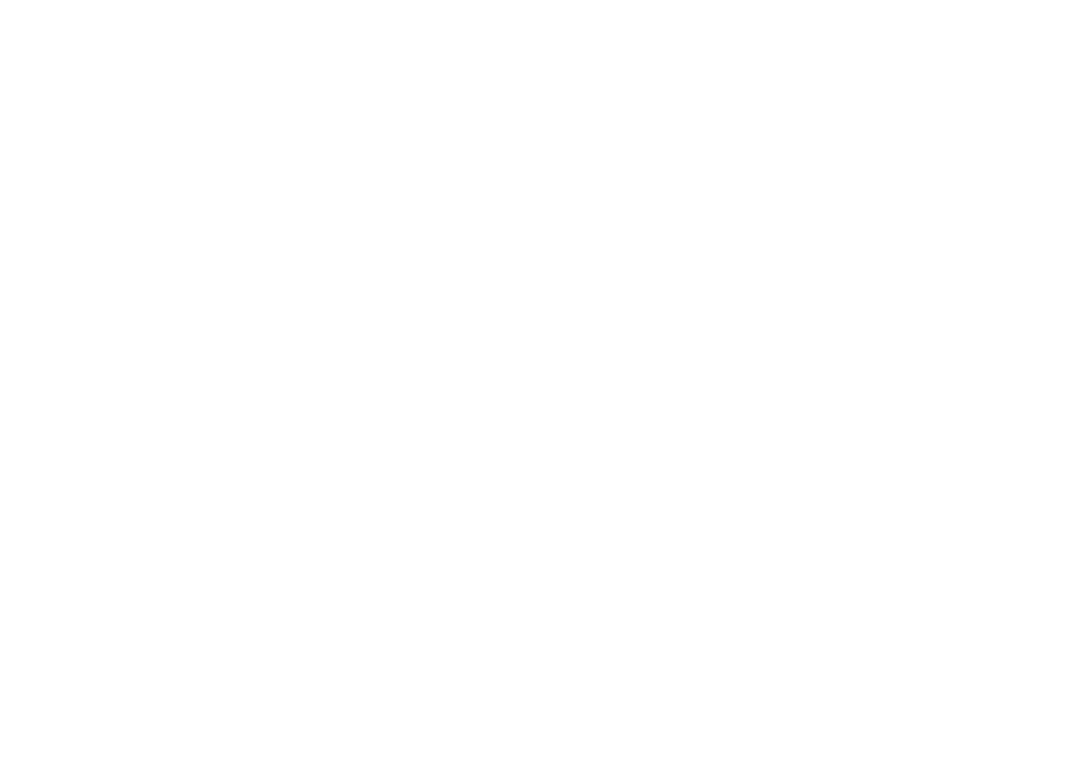 Uuringuplaan
•   Probleemi analüüs
planeeri, millist meetodit ma probleemist arusaamiseks kasutanNäiteks intervjuu potentsiaalsete kasutajatega, …
•   Arendus
planeeri, mis platvormi ja programmeerimise keelt rakendanNäiteks PHP ja My SQL, …
•   Monitoorimine
planeeri, kuidas töid jälgin ja aru annan - näiteks Trac
•   Dokumenteerimine
planeeri, kuidas protsessi ning tulemust dokumenteerinnäiteks Wiki tulemuste jaoks ja Blogi protsessi jaoks
•   Hindamine
planeeri, kuidas tes2n koodi ja lõpptulemust, kogun kasutajate arvamustnäiteks ... küsitlus
•   Järeldused
planeerin, millist teavet uurimuse käigus soovin luua
Näiteks: mõistete sõnas2k, mudelid, soovitused meetodite rakendamiseks, ...
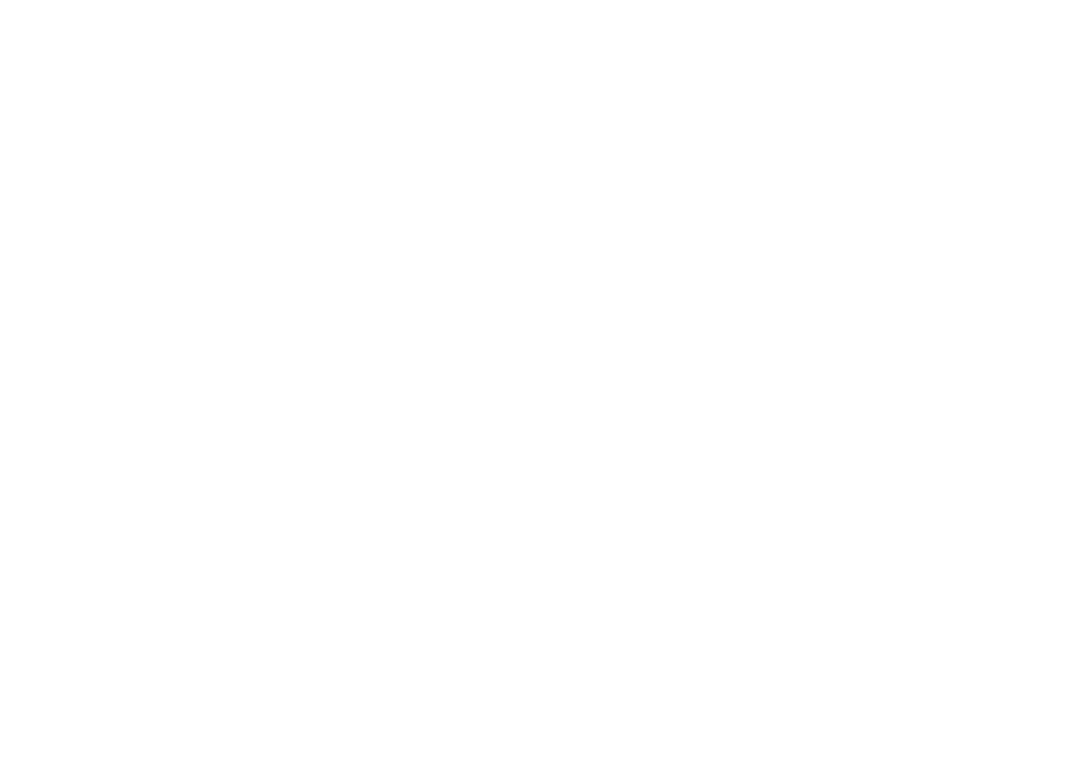 Analüüs
•  Probleemi analüüs
•  Vajaduste analüüs
•  Nõuete analüüs
•  Sihtgrupi analüüs
•  Võimaluste analüüs
Teoreetiline või empiiriline uuring
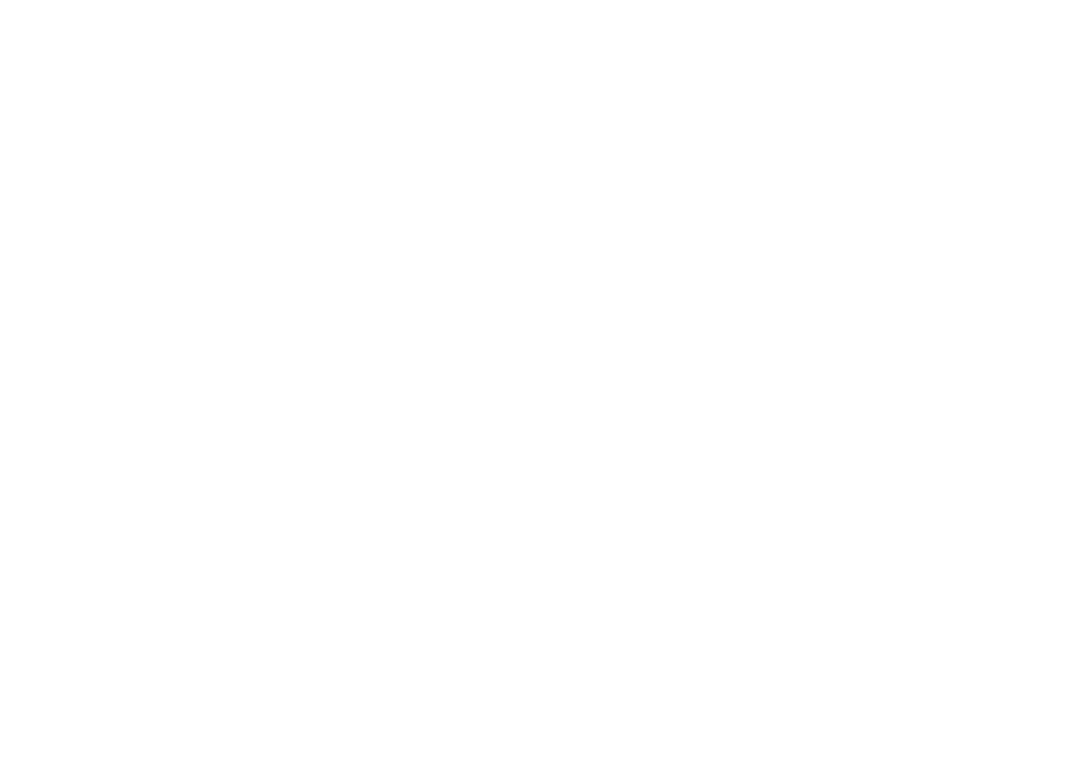 Arendus ja monitoorimine
•  Arendusplaanid
•  Arendustegevus
•  Arenduse jälgimine
•  Tulemuse ja protsessi dokumenteerimine -empiiriline uuring
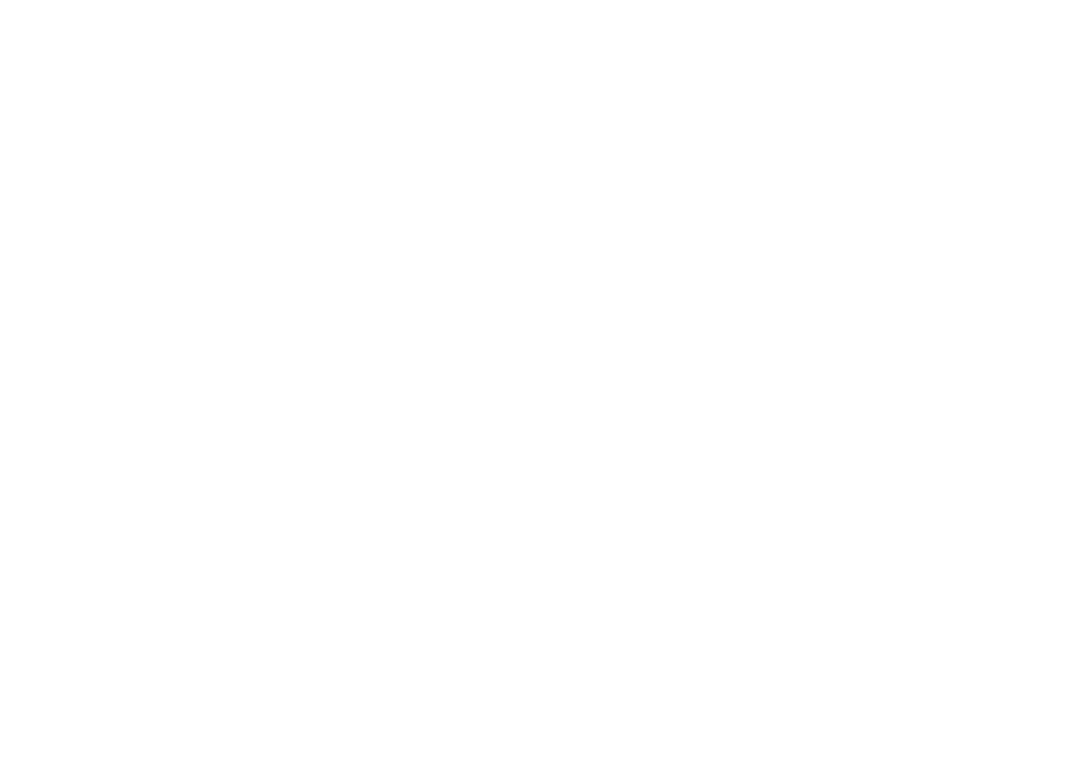 Hindamine
•  Testimine
•  Tagasiside
Empiiriline uuring
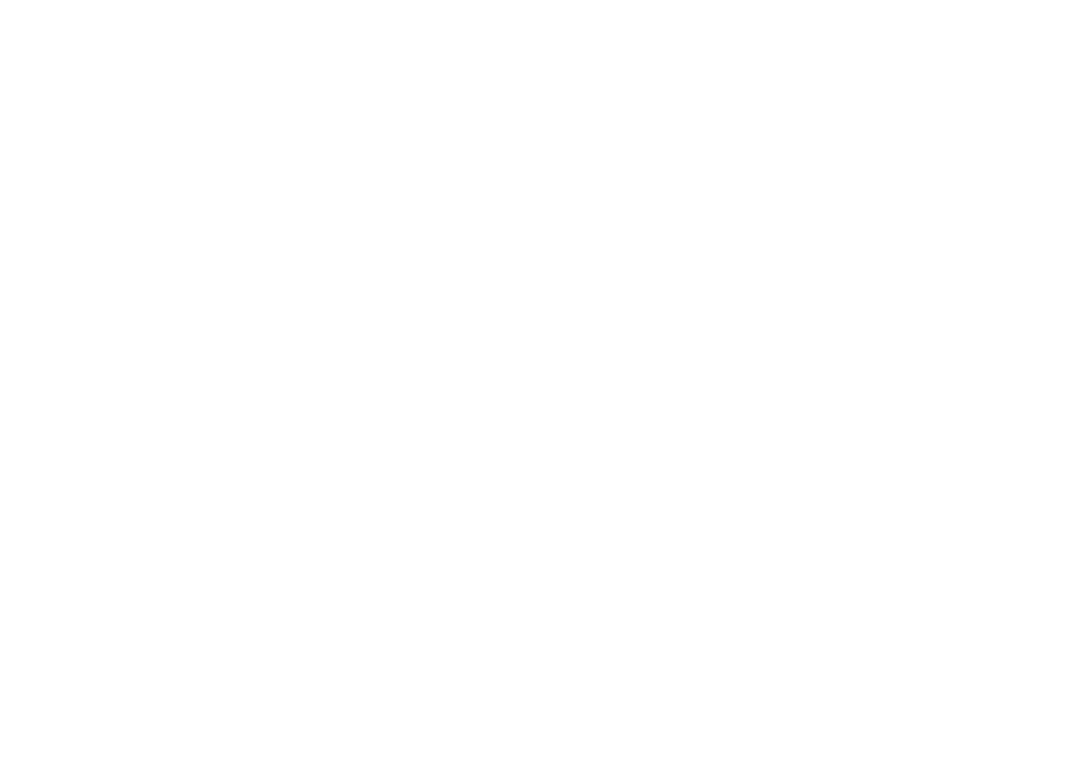 Järeldused
Arendusuuringu võimalikud tulemid:
•  Mõisted - terminite sõnastik
•  Mudelid - mõistetevahelised seosed
•  Ontoloogiad - mõisted, seosed, hierarhiad, ...
•  Metoodikad - tegevusjuhised
•  Rakendus - tugineb mõistetel, mudelitel jametoodikal
•  Teooriad - mõistete, mudelite, metoodikate jarakenduste omavaheline toimimine
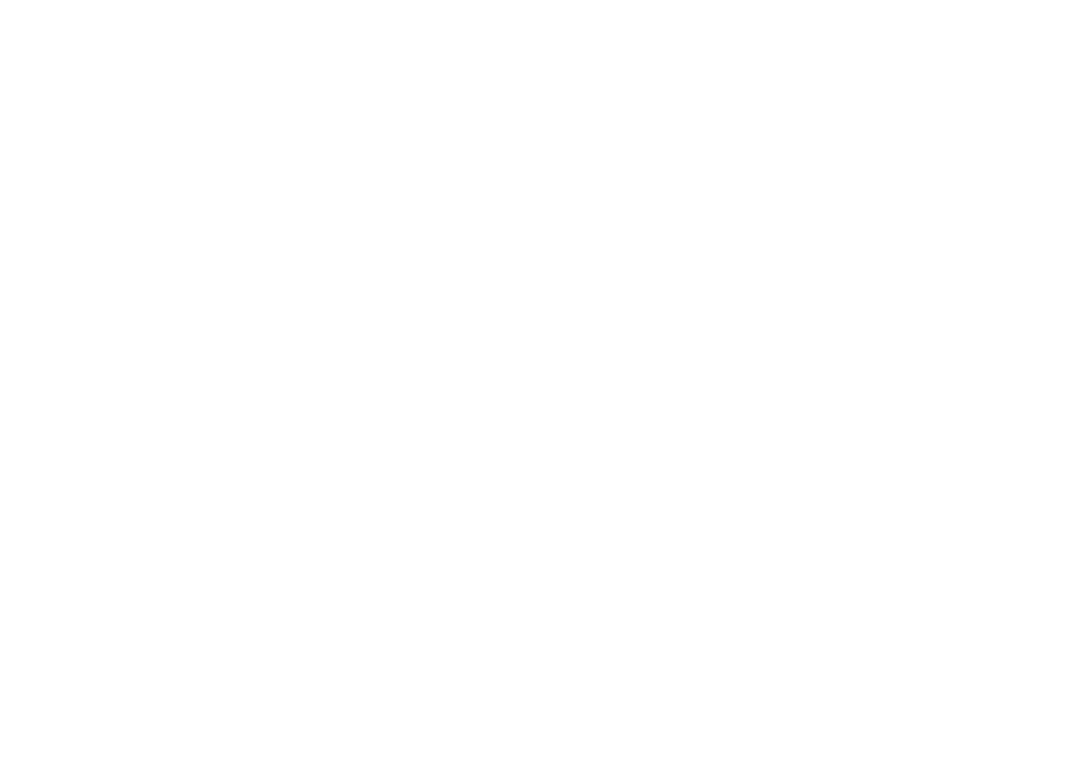 Hea arendusuuringu omadused
•  Rakenduse loomine ja teoreetiliste teadmisteväljatöötamine on omavahel põimunud
•  Arendus- ja uurimistegevus on iteratiivne
•  Arendusuuringu tulemuseks on üldistatavteadmine, mida saavad kasutada teisedarendajad
•  Uurimus käsitleb arenduse protsessi ja tulemustreaalsetes oludes
•  Arendustegevus põhineb meetoditel, mis
võimaldavad näidata kuidas arendustulemuserakendamine on seotud soovitud eesmärgisaavutamisega.
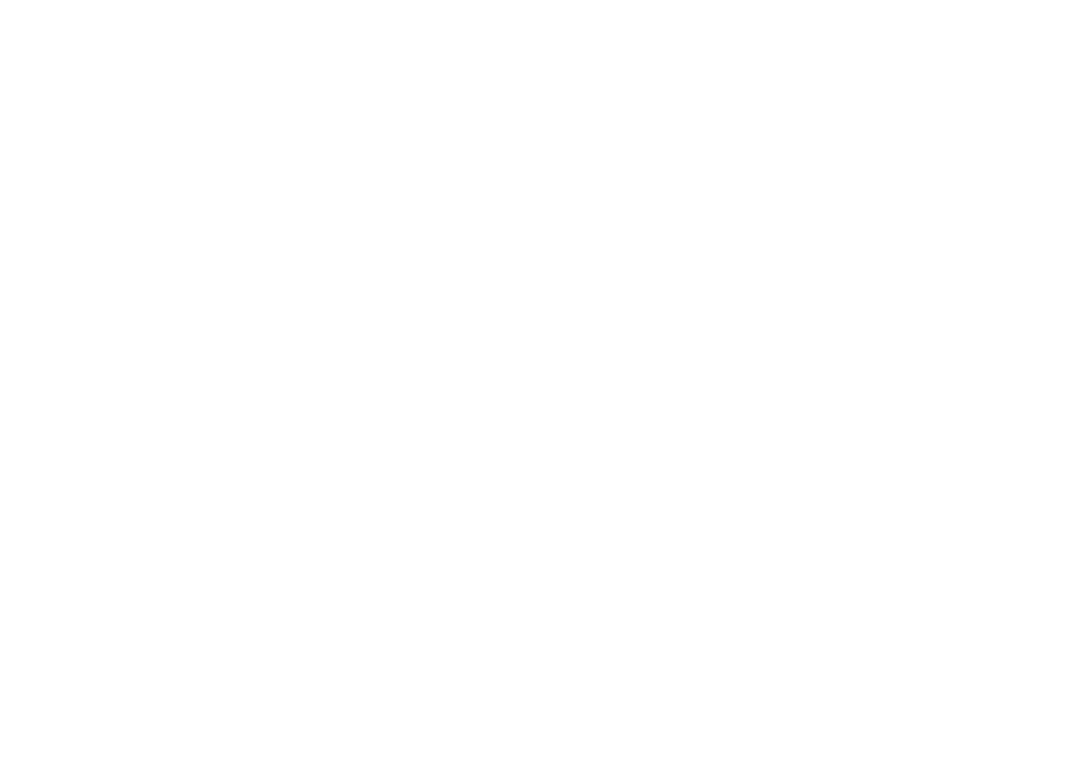 Arendusuuringu seos empirilise	uuringuga
Empiirilise uuringu rakendamisevõimalused arendusuuringus
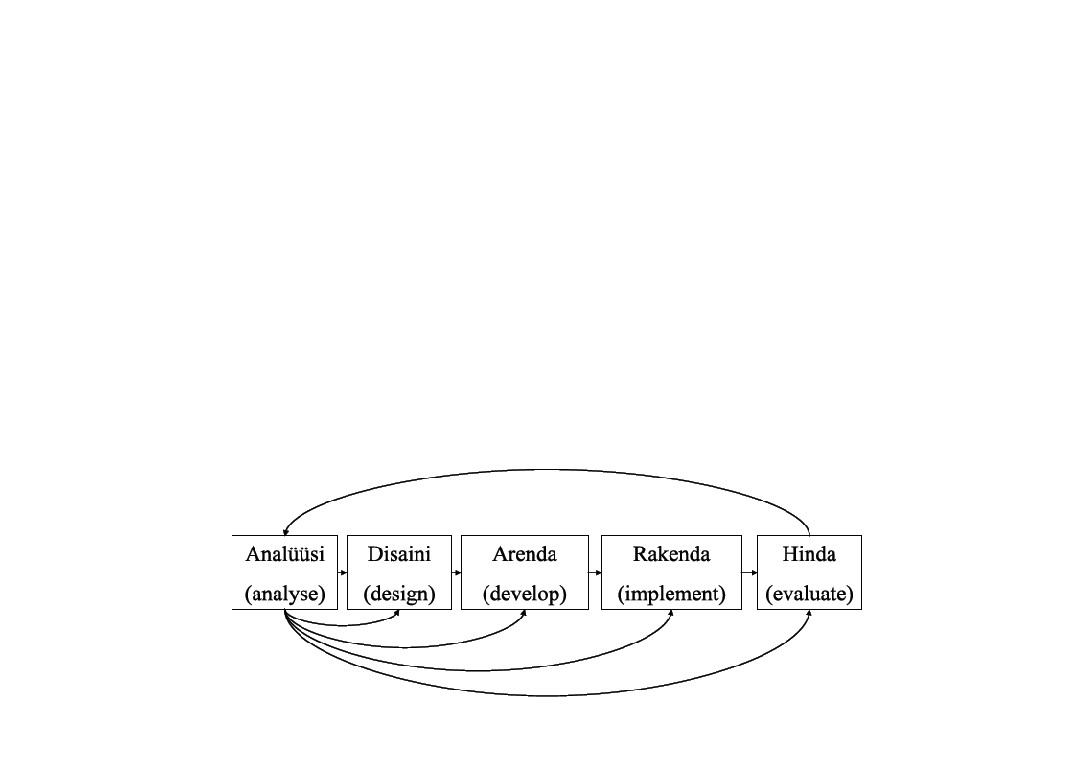 Empiiriline uuring arendusuuringus
•  Vajaduste väljaselgitamine rakenduse loomiseks
•  Formatiivne hindamine rakenduse hindamiseks
•  Osalusdisain
•  Summatiivne hindamine eesmärkide täidetusemõõtmiseks
Hinnangutasemed
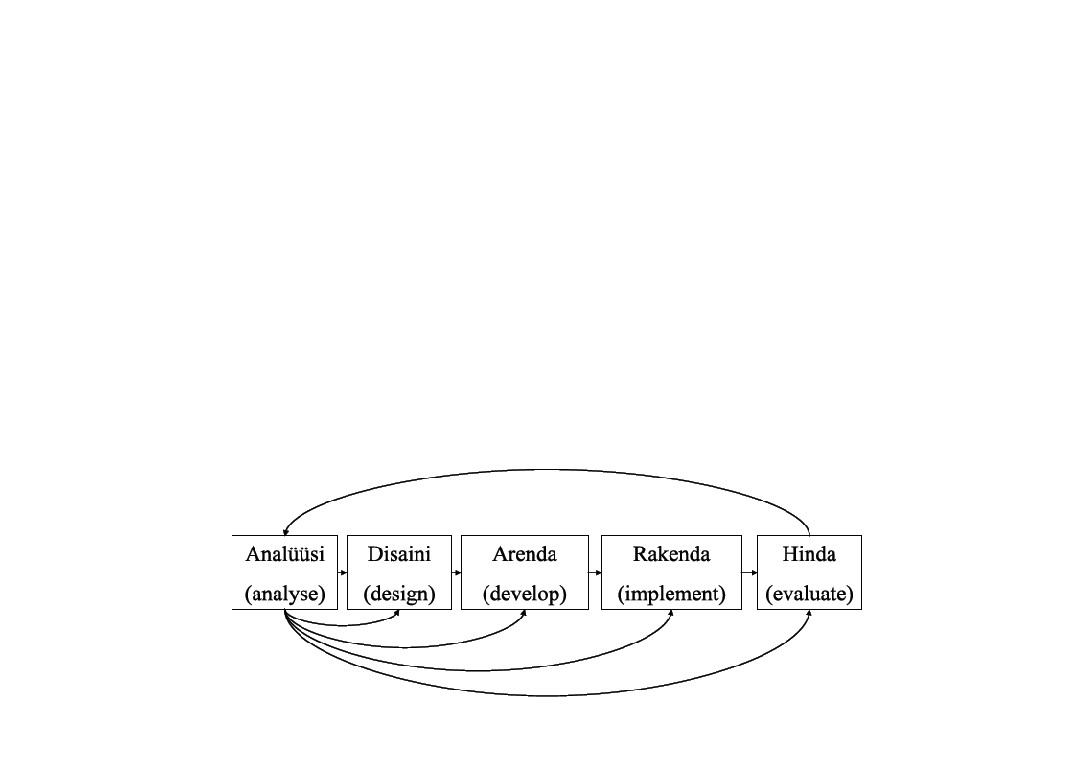 Hinnangutasemed
•  Kasutajate reaktsiooni hindamine
•  Mida kasutajad õppisid?
•  Kuidas muutus kasutajate käitumine?
•  Milline on rakenduse kasutamise tulemus?
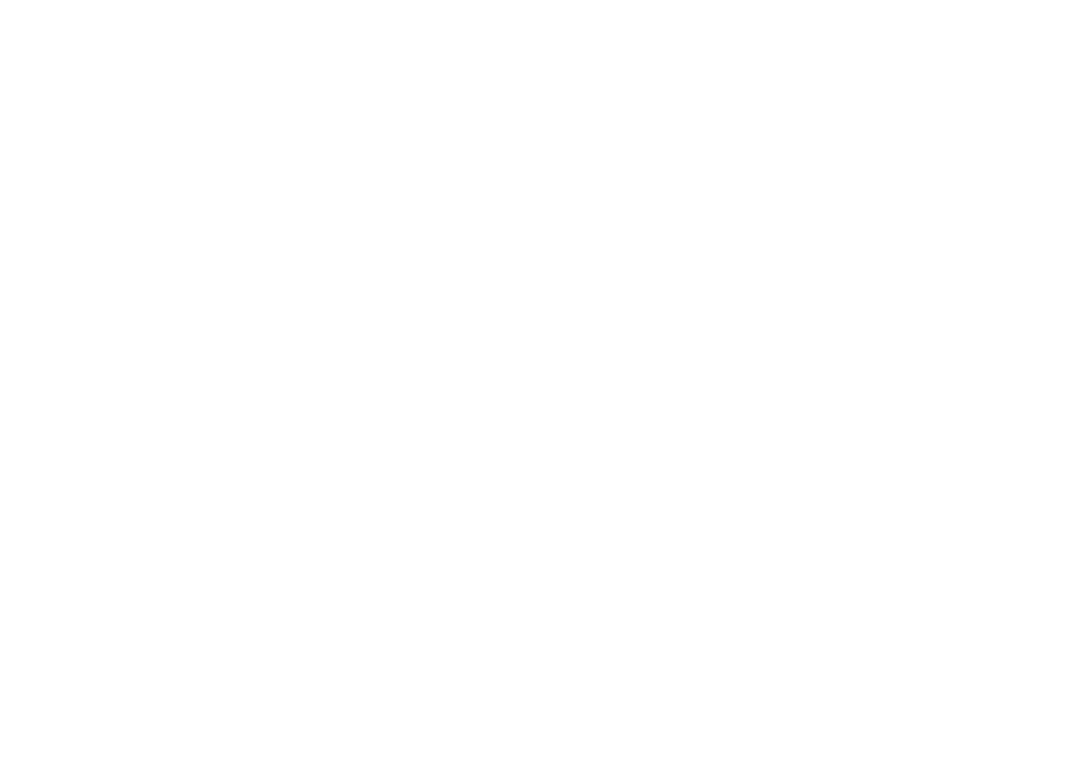 Kasutajate reaktsiooni hindamine
•  Meeldivus
•  Vajalikus
•  Kasutatavus
•  Mugavus
•  Töö- ja ajakulu
•  Kasutajasõbralikus
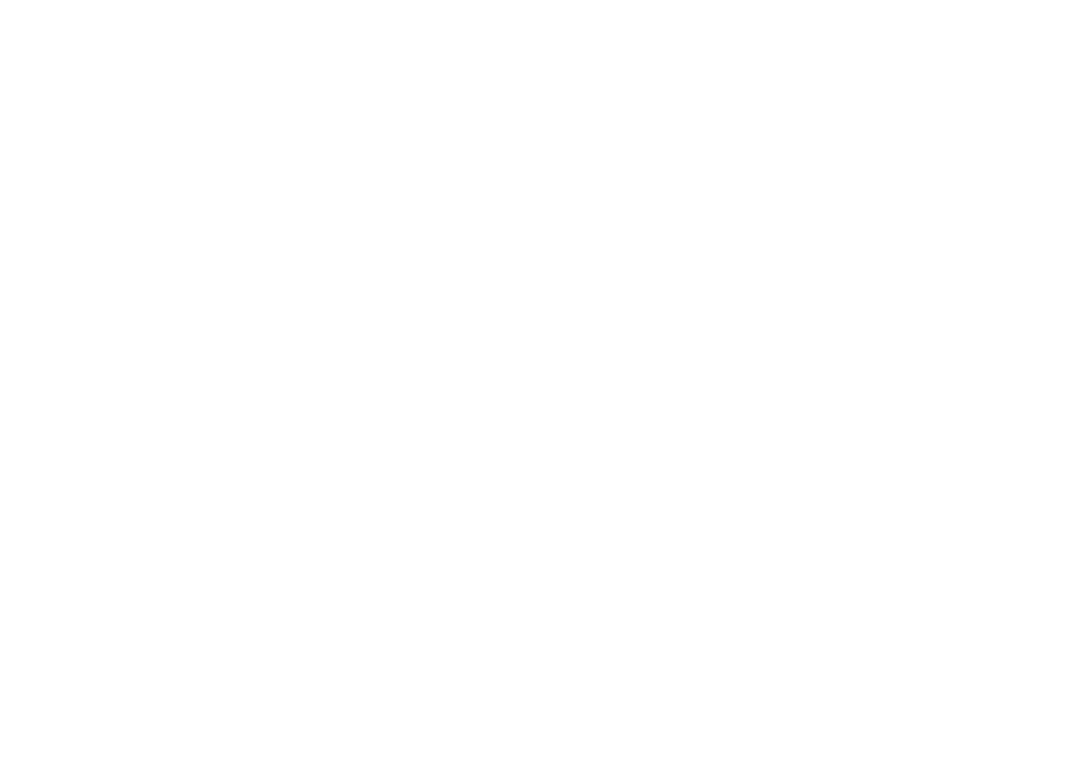 Mida kasutajad õppisid?
•  Kas süsteemei kasutajad kogesid seda, midanad pidid kogema?
•  Kas tuli rakendada planeeritud oskusi?
•  Kas süsteemi kasutamine avaldas planeeritudmõju?
•  Millised on erinevused eri rühmade lõikes?
•  Millised ootamatused ilmnesid?
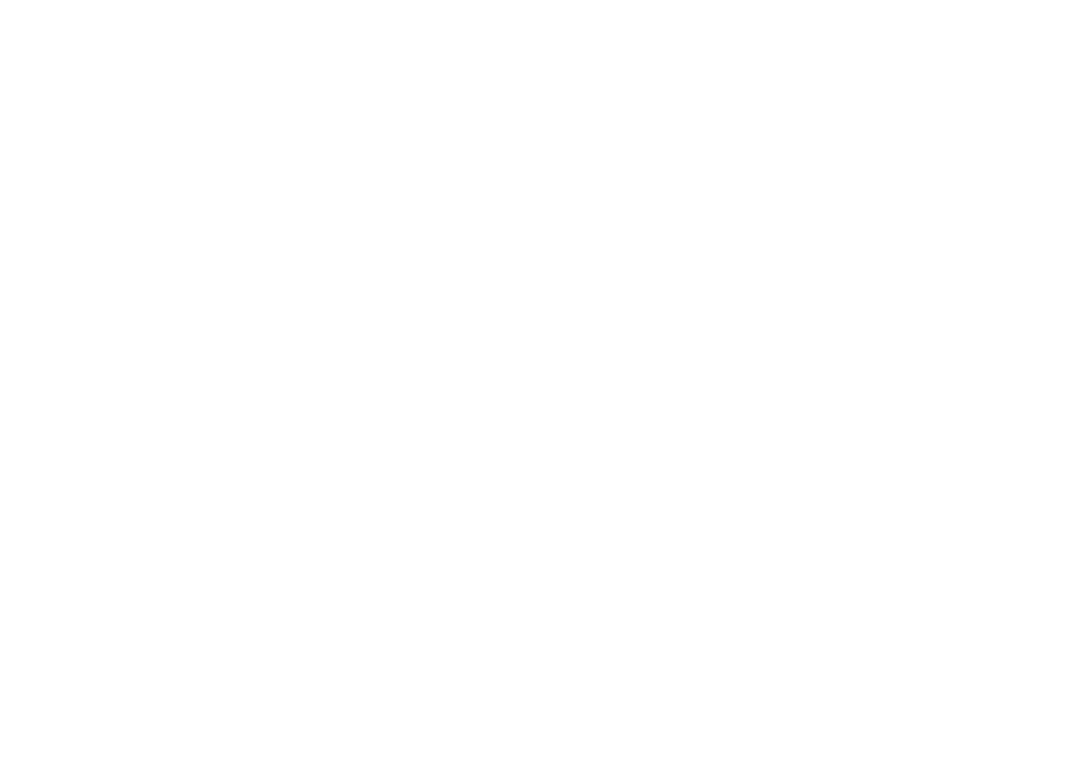 Kuidas muutus kasutajate käitumine?
•  Mil määral süsteem muutis kasutajatekäitumist ecekavatsetud suunas?
•  Kas süsteemi kasutatakse jätkuvalt?
•  Kas kasutaja on muututest teadlik?
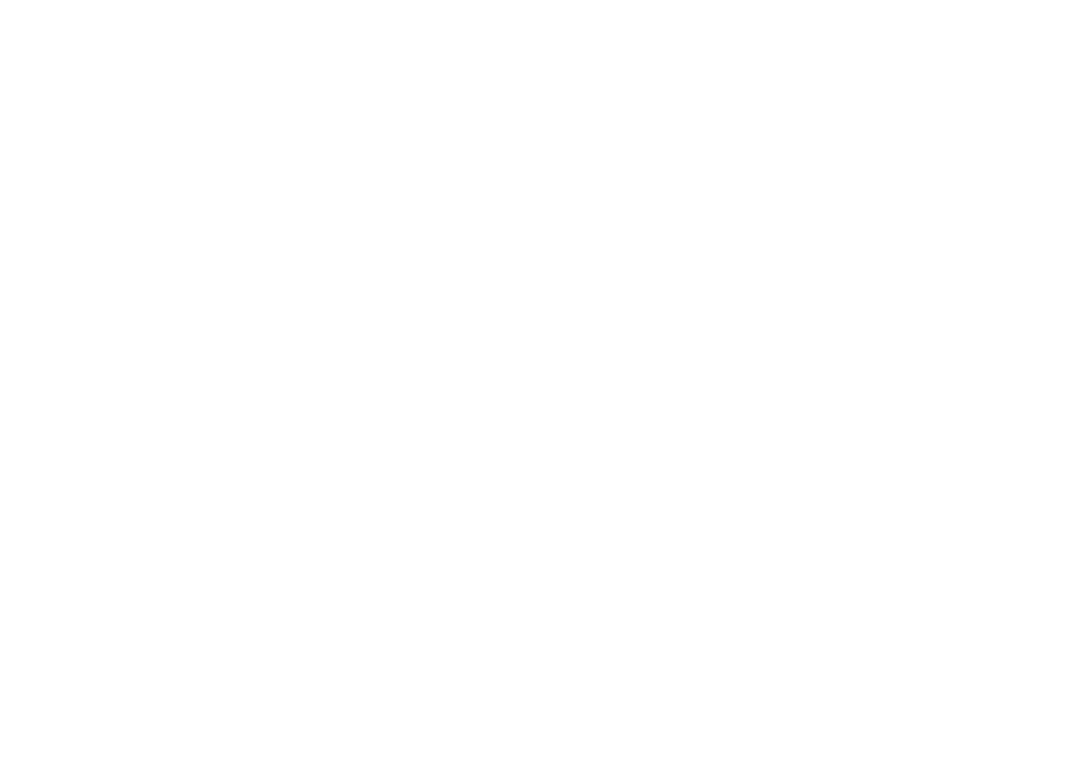 Milline on rakenduse kasutamise	tulemus?
•  Kuidas muutus keskkond kasutamisetagajärjel?
•  Milline on keskkonna muutuse mõju kastajale?